Quelques représentations du Christ en croix
Cours CIF 
2018-2019
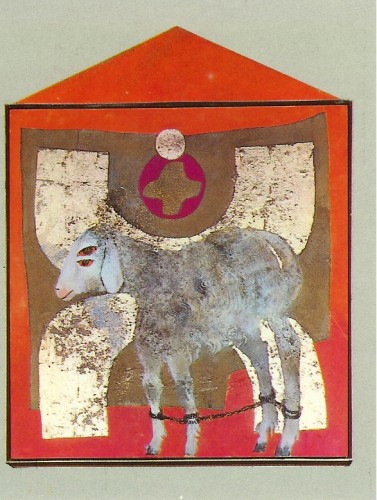 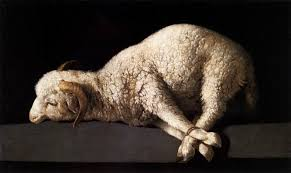 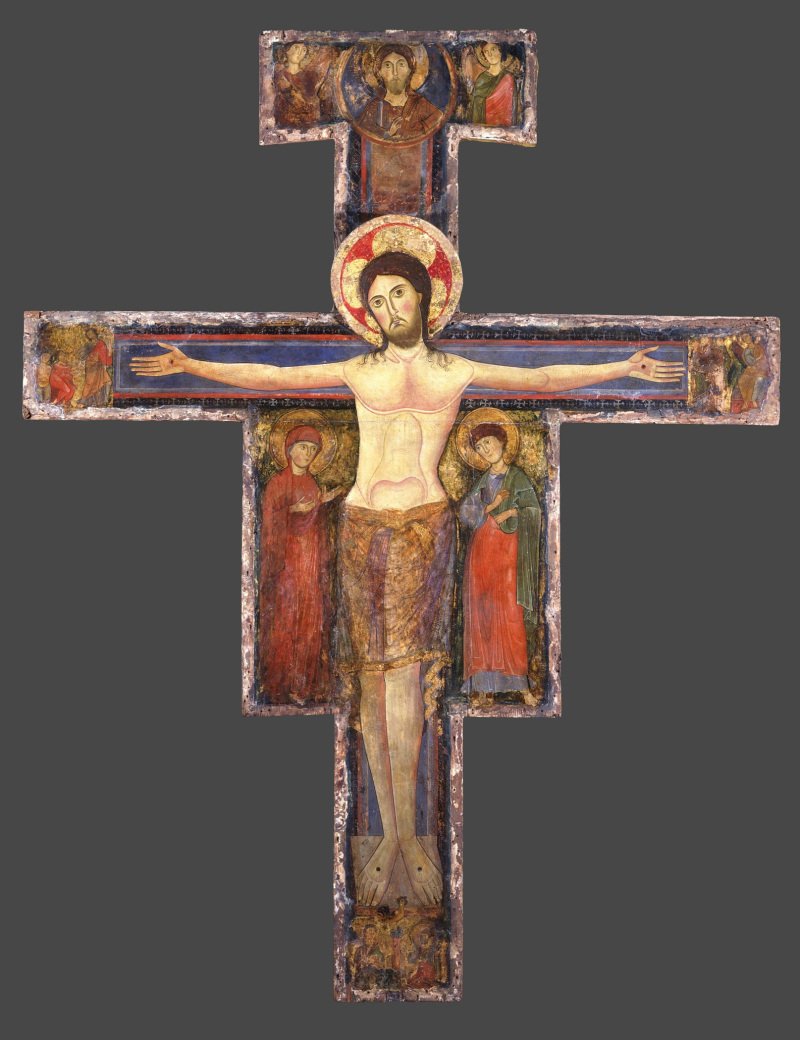 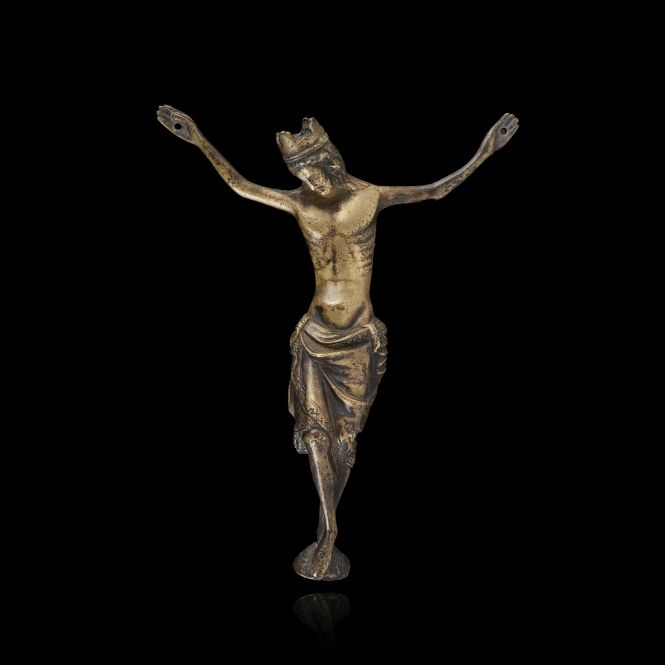 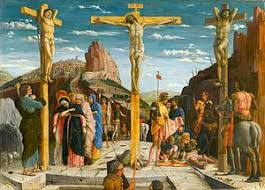 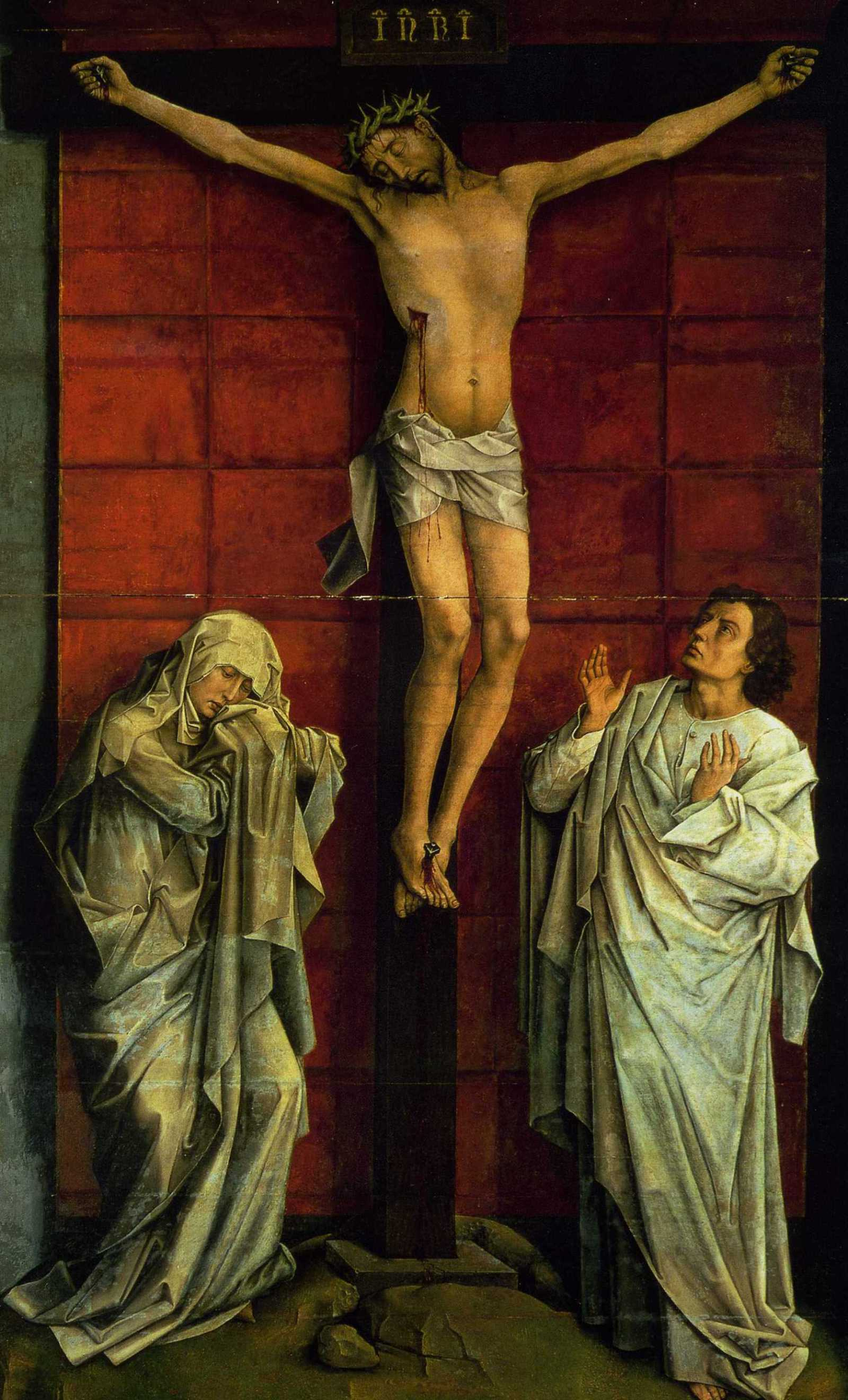 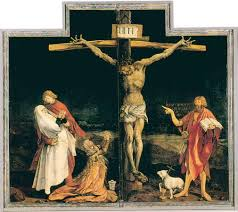 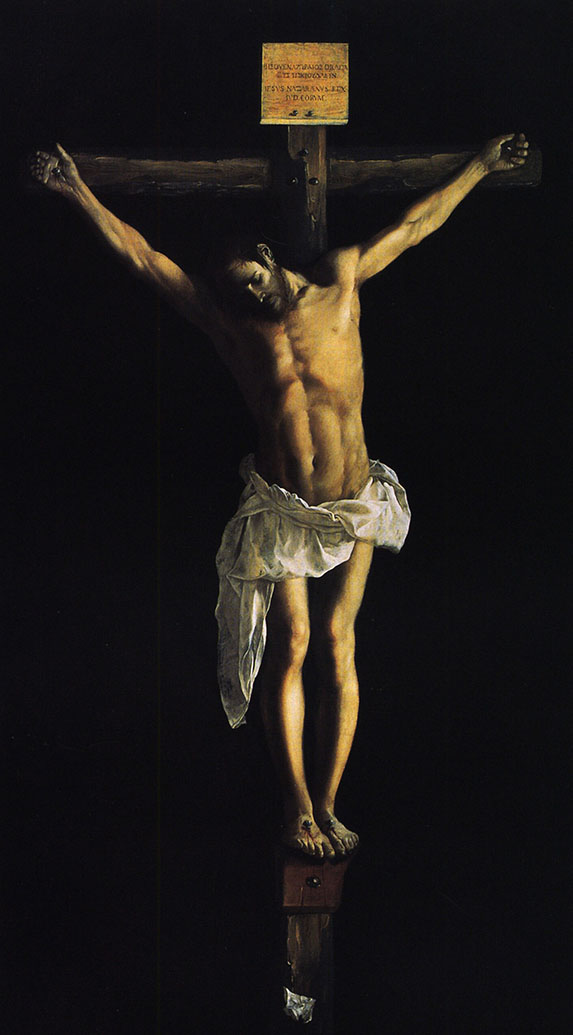